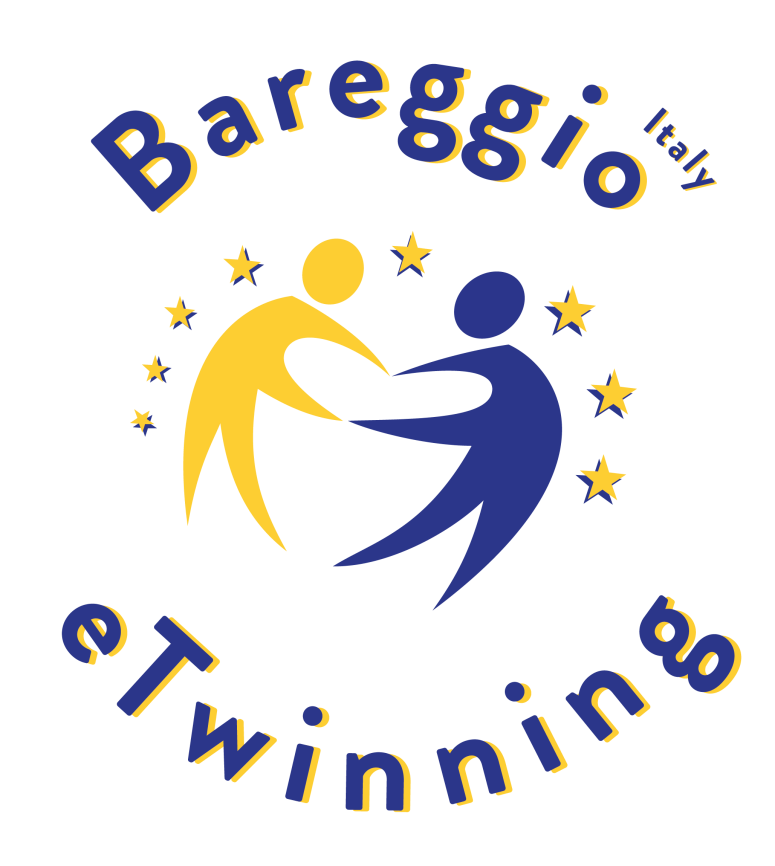 Colours m@tter
Class 2A Team
ICS Perlasca- Bareggio, Italy
OUR FAVOURITE COLOR IS LIGHT BLUE
Hi! I’m Manuel, my favourite color is light blue, I  am eleven years old, I have one brother who is 8 years old. I play football with my friends. I always play with my mobile phone
Hello, my name is Simone and I am eleven years old. I have one brother. I can play football and swim. I have got brown hair and eyes. My favourite colour is light blue.
Hi! My name’s Beatrice. I am twlve years old. My hobbies are dance and  watch TV. I haven’t got any  brothers or sisters or pets. My favourite color is light blue, my favourite subject is P.E.
Hello! We are Federica, Alice, Martina and Alessia. Our favourite  color is light blue  because it reminds us of the sea.
Hello, I’m Andrea and I’m 12 years old. My favourite color is light blue. My hobbies are playing football and riding my bike.
My name is Daniela and I am 12 years old.My hobbies are singing and boxing  My favourite colour is ligth blue.
Light blue
OUR FAVOURITE COLOR IS RED
Hi! I'm Chiara, I am twelve years old. I have got long, wavy brown hair. My eyes are brown. I like wearing jeans-leggins, T-shirts and running shoes.. My favorite colours are blue and red; I like blue because it reminds me of the sea and relaxes me, while red reminds me of the fire and makes me feel alive. My hobbies are playing volleyball and listening to music. My favorite subject is Science because I like animals, especially dogs, in fact, at home I have two dogs and a cat.
Hi! I am Dennis. My favourite color is red. My hobbies are swimming and playing the guitar. I am 12 years old.
Hello! My name is Emanuele, I’m 11 years old and I live in Bareggio. My family is very very big; I have got 4 brothers. Their names are Lorenzo, Edoardo, Giacomo, Enrico. My mum is Diletta and my dad is Massimiliano. I start school at 7.55 and I finish at 1.45. My school is small, but I like it. My hobby is playing the guitar and play with my brothers. My favourite colour is red
RED
OUR FAVOURITE COLOR IS YELLOW
Hi ,I’m Andrea, I’m 12 years old, my favourite color is yellow. I go to the swimming pool twice a week. I have brown short hair, and brown eyes.
Hi,I am Daniela, I'm 12 years old, I have brown, long, straight hair and brown eyes. My hobbies are singing and horse riding. I'm an only child, my mother's name is Nadia,and my dad's name is Claudio. I have 2 dogs, their names are Giacomo and Popy.
My favourite color is yellow
YELLOW
OUR FAVOURITE COLOR IS ORANGE
Hi,I'm Francesco, my favourite colour is orange.My hobbies are playing football and riding my bike.
Hi, I am Loris and I am 12 years old.
My favourite colour is orange, my hobbies are playing the guitar and playing comuter games
ORANGE
OUR FAVOURITE COLOR IS GREEN
Hi! I’m Luca and I’m 12 years old. My favourite colour is green. I have one brother and he’s 10 years old. I play basket and I go swimming. In my free time I play computer games or read a book. I have brown hair and brown eyes, too. My favourite subjetcts are English and Maths.
Hello! I’m Emanuele and I’m 11 years old, my favourite color is green. I have a sister and she’s 20 years old and she is in London at the moment. I live in Bareggio. I play football. I have brown hair and brown eyes.
GREEN
OUR FAVOURITE COLOR IS BLUE
Hi! I’m Marco and I’m 12 years old. My favourite colour is blue. I have one brother and he’s 9 years old. I play basket and in my free time I play computer games.
Hello! My name is Riccardo. I am 11 years old, my family is very very nice, I Have got one brother and his name is Tommaso, my mother's name is Denise, my father's name is Andrea . I Have got a hamster. My hobbies are : playing tennis and play video games . My favorite colors are: red and blue.
BLUE